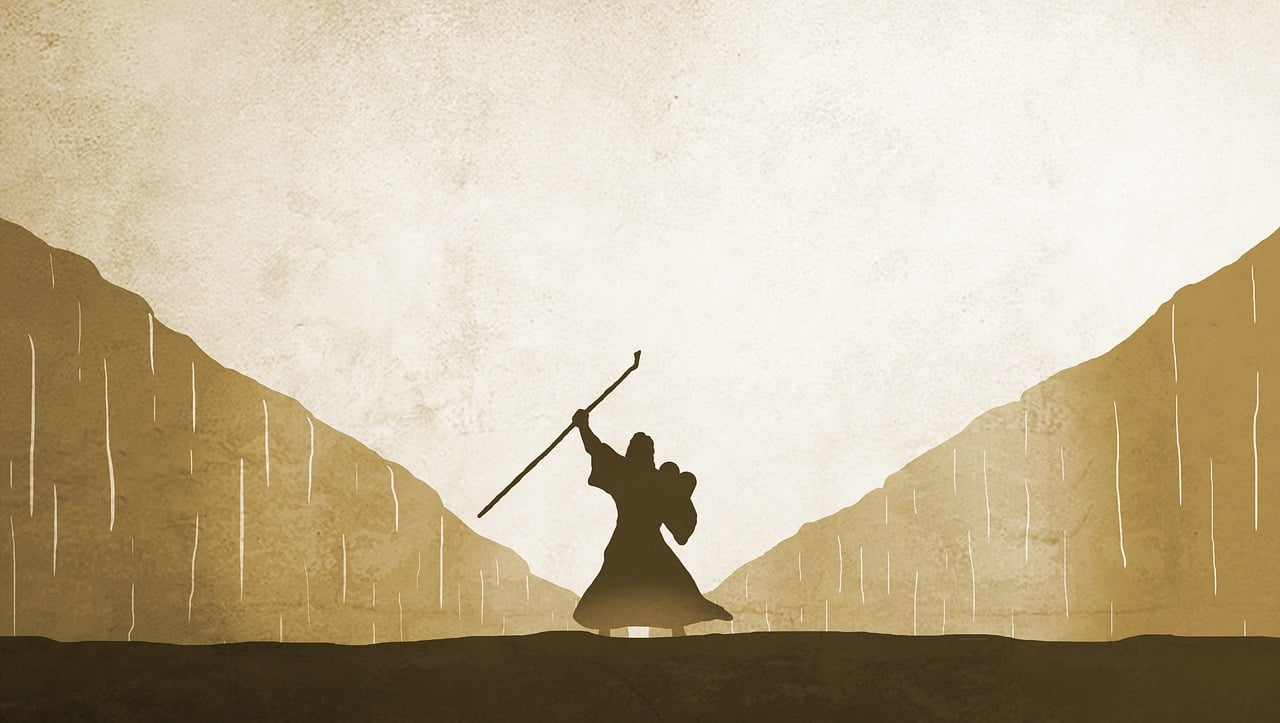 GREAT BIG GOD!
Part 4: The God who substitutes. Exodus 12
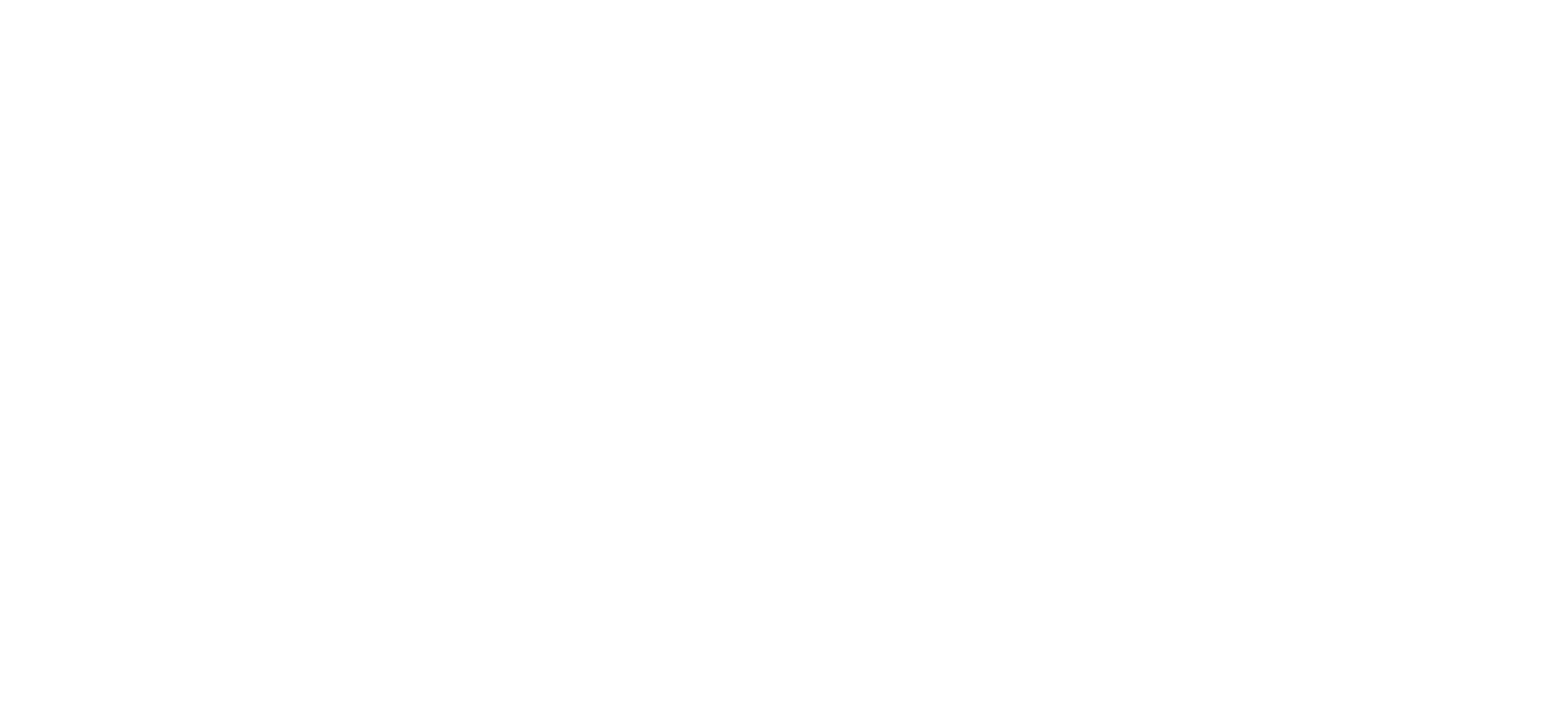 The LORD said, “I have indeed seen the misery of my people in Egypt”Exodus 3v7 NIV
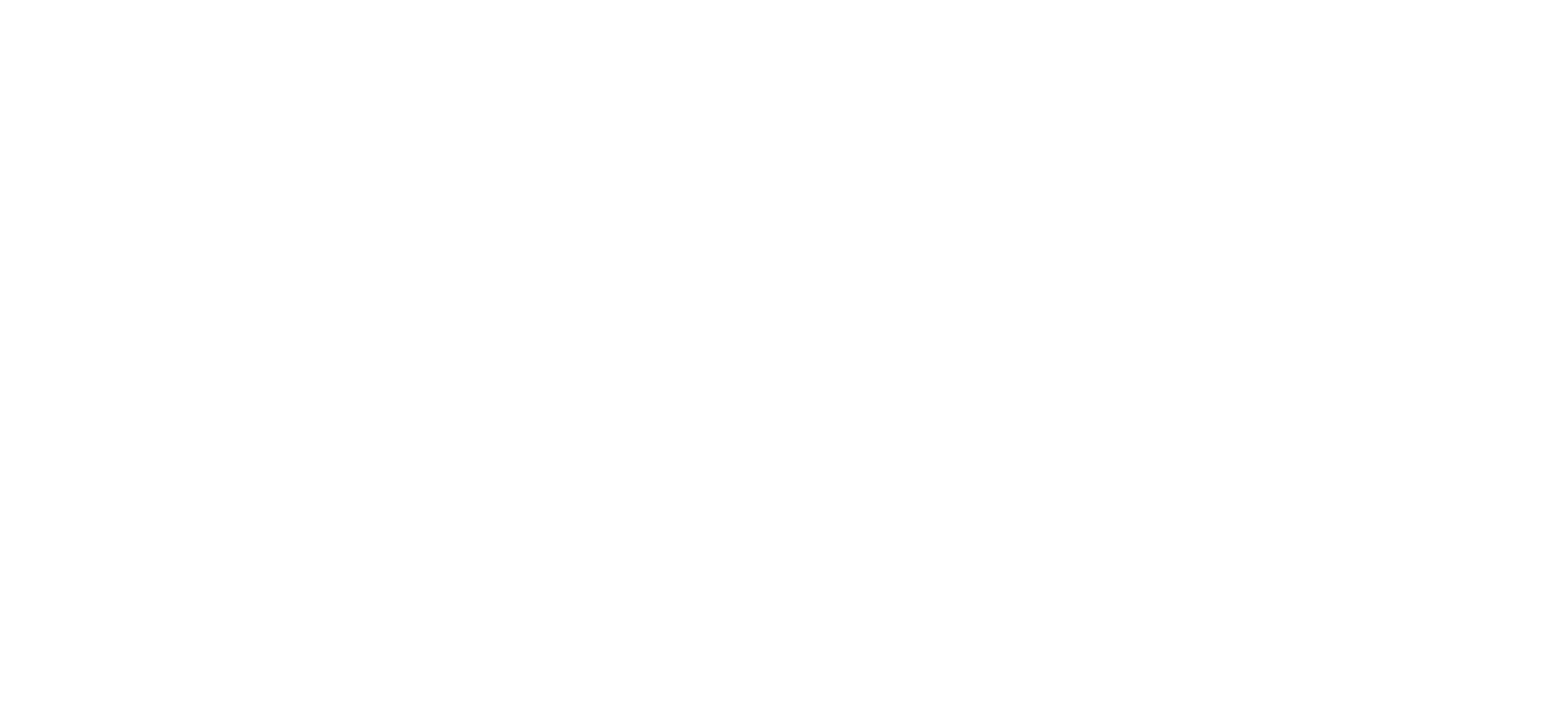 The LORD said to Moses and Aaron in Egypt, “This month is to be for you the first month, the first month of your year.”Exodus 12v1-2 NIV
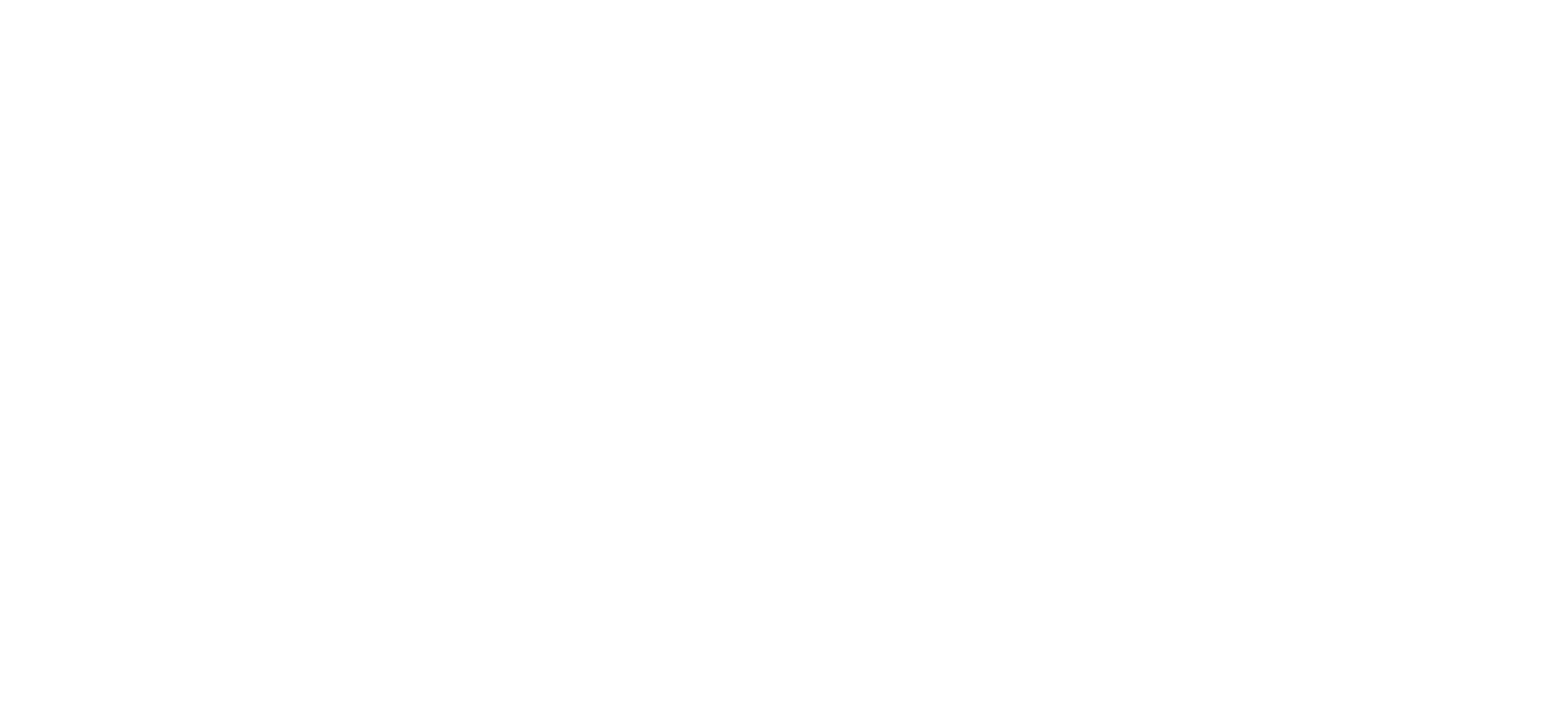 TRUST and OBEY
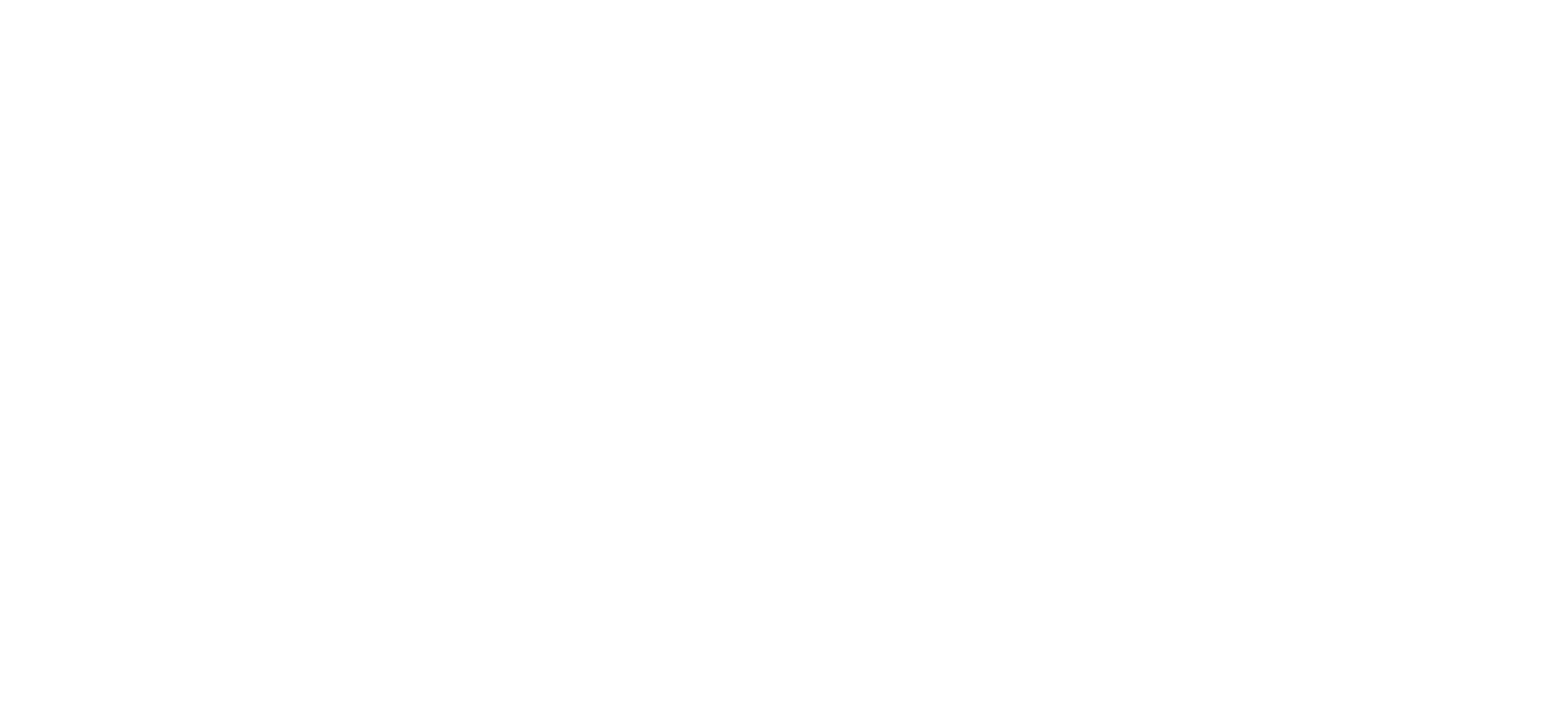